PROYECTO DE ACUERDO 370 DE 2017

“POR EL CUAL SE DICTAN LINEAMIENTOS DE POLÍTICA PÚBLICA PARA EL USO Y MANEJO DE SUSTANCIAS GENERADORAS DE VERTIMIENTOS PELIGROSOS, PRODUCIDAS POR CLINICAS VETERINARIAS Y ESTABLECIMIENTOS DE SERVICIOS VETERINARIOS, Y SE DICTAN OTRAS DISPOSICIONES”  

Autores:
Gloria Stella Díaz Ortíz
Jairo Cardozo Salazar
30 de agosto de 2017
TABLA DE CONTENIDO
Cuestionamientos a la iniciativa en estudio

Argumentos de los autores de la iniciativa frente a los cuestionamientos
	
	2.1. Normatividad suficiente

	2.2. Incoherencia de la iniciativa con la normatividad actual

	2.3. Inviabilidad por impacto fiscal
1. Cuestionamientos a la iniciativa en estudio
2. Argumentos de los autores de la iniciativa frente a los cuestionamientos
2.1. Normatividad suficiente
a. Argumentos de la ponencia negativa
La H.C. Lucía Bastidas argumenta en su ponencia negativa que la normatividad existente “es suficiente para regular el manejo de sustancias generadoras de vertimientos peligrosos, producidas por clínicas veterinarias y establecimientos de servicio veterinarios, por lo cual resultaría inocuo aprobar un acuerdo en ese mismo sentido”
 
Para sustentar lo anterior, hace referencia al Artículo 2° del Decreto Nacional 351 de 2014 “Por el cual se reglamenta la gestión integral de los residuos generados en atención en salud y otras actividades” que dispone:
 
“Artículo 2°. Ámbito de aplicación. Las disposiciones establecidas mediante el presente decreto aplican a las personas naturales o jurídicas, públicas o privadas que generen, identifiquen, separen, empaquen, recolecten, transporten, almacenen, aprovechen, traten o dispongan finalmente los residuos generados en desarrollo de las actividades relacionadas con:
 
8. Los servicios veterinarias (sic) entre los que se incluyen: consultorios, clínicas, laboratorios, centros de zoonosis y zoológicos, tiendas de mascotas, droguerías veterinarias y peluquerías veterinarias.”
 
Asimismo, cita los comentarios presentado por la Administración, mencionando que “la Secretaría Distrital de Ambiente realiza acciones de seguimiento y control sobre este tipo de establecimientos para verificar el cumplimiento normativo en materia de vertimientos y residuos peligrosos, en cumplimiento del Decreto 1076 de 2015 por medio del cual se expide el Decreto Único Reglamentario del Sector Ambiente y Desarrollo Sostenible”
b. Argumentos de la Administración
Las normas que son citadas en los Comentarios por la Secretaría Distrital de Ambiente, en los que sustenta que no ve la necesidad de generar una nueva norma son las siguientes:

Decreto Nacional 1076 de 2015 “Por medio del cual se expide el Decreto Único Reglamentario del Sector Ambiente y Desarrollo Sostenible” (…) 
 
	Artículo 2.2.6.1.1.1. Objeto. En el marco de la gestión integral, el presente decreto tiene por objeto prevenir la generación de 	residuos o desechos peligrosos, así como regular el manejo de los residuos o desechos generados, con el fin de proteger la 	salud humana y el ambiente.
 
	Artículo 2.2.6.2.3.1. De los residuos o desechos generados en la atención de salud y otras actividades. Los residuos o 	desechos generados en la atención de salud y otras actividades se rigen por las normas vigentes especiales sobre la materia 	o aquellas que las modifiquen o sustituyan.

Artículo 2° del Decreto Nacional 351 de 2014 “Por el cual se reglamenta la gestión integral de los residuos generados en atención en salud y otras actividades” citado anteriormente.
 
	Artículo 10. Obligaciones de las autoridades ambientales. Las autoridades ambientales ejercerán la inspección, vigilancia y 	control de la 	gestión externa en el marco de la gestión integral de los residuos generados en las actividades de salud y otras 	actividades en relación con las autorizaciones ambientales para el uso y aprovechamiento de los recursos naturales 	renovables. Lo anterior sin perjuicio de las acciones a que haya lugar por parte de las autoridades del sector salud en 	relación con los factores de riesgo para la salud humana.
A su vez, la Secretaría Distrital de Salud cita en el mismo sentido:

Decreto Distrital 4741 de 2005 por el cual se reglamenta parcialmente la prevención y el manejo de los residuos o desechos peligrosos generados en el marco de la gestión integral.

Decreto Distrital 312 de 2006 Por el cual se adopta el Plan Maestro para el Manejo Integral de Residuos Sólidos para Bogotá Distrito Capital.

Resolución 3957 de 2009 "Por la cual se establece la norma técnica, para el control y manejo de los vertimientos realizados a la red de alcantarillado público en el Distrito Capital“.

Decreto Nacional 351 de 2014 “Por el cual se reglamenta la gestión integral de los residuos generados en atención en salud y otras actividades”

Decreto Nacional 1076 de 2015 “Por medio del cual se expide el Decreto Único Reglamentario del Sector Ambiente y Desarrollo Sostenible”
c. Argumentos de los autores de la iniciativa
Respecto a las siguientes normas citadas en la ponencia como en el Concepto de la Administración: 
 
Decreto Distrital 4741 de 2005 Por el cual se reglamenta parcialmente la prevención y el manejo de los residuos o desechos peligrosos generados en el marco de la gestión integral.
Decreto Distrital 312 de 2006 Por el cual se adopta el Plan Maestro para el Manejo Integral de Residuos Sólidos para Bogotá Distrito Capital.
Decreto Nacional 351 de 2014 Por el cual se reglamenta la gestión integral de los residuos generados en atención en salud y otras actividades.
 
Es importante tener en cuenta que estas normas se refieren a la gestión o manejo de residuos, no de vertimientos, definiciones que son completamente diferentes.
Las definiciones que permiten establecer lo anterior, se encuentran contenidas en la normatividad vigente que se expondrá a continuación….
Como se puede evidenciar los residuos y los vertimientos son aspectos totalmente diversos, cuya principal diferencia es que los vertimientos se encuentran en un medio líquido, los Decretos Distritales 4741 de 2005, 312 de 2006 y el Decreto Nacional 351 de 2014 no refieren a vertimientos sino a residuos, por lo tanto, no suplirían la normativa que proponemos.
Respecto al Decreto Nacional 1076 de 2015 “Por medio del cual se expide el Decreto Único Reglamentario del Sector Ambiente y Desarrollo Sostenible”, si bien contempla lo referente a vertimientos, en el aspecto veterinario hace referencia a Desechos resultantes de prácticas veterinarias, pero no refiere a vertimientos producidos por clínicas veterinarias o establecimientos de servicios veterinarios, es decir, que esta iniciativa tendría carácter complementario.
 
En cuanto a la Resolución 3957 de 2009 "Por la cual se establece la norma técnica, para el control y manejo de los vertimientos realizados a la red de alcantarillado público en el Distrito Capital", aplica para vertimientos en general, pero no tiene disposiciones específicas para vertimientos producidos por clínicas veterinarias o establecimientos de servicios veterinarios, es decir, que esta iniciativa también tendría carácter complementario.
2.2. Incoherencia de la iniciativa con la normatividad actual

a. Argumentos de la Administración
La Secretaría Distrital de Ambiente recomendó evaluar la coherencia de incluir dentro del objetivo general, los objetivos específicos y las estrategias de los lineamientos de la Política Pública, el mitigar, minimizar y/o reducir al máximo por cuanto los mismos están prohibidos conforme con lo establecido en el Art. 18 Resolución (SDA) No. 3957 de 20091; Art. 24 Decreto Nacional 2930 de 20102; y Decreto Ley 2811 de 1974
[Speaker Notes: 1.   Artículo 18º. Sustancias peligrosas. Se prohíbe el vertimiento, la disposición, o permitir que se disponga directa o indirectamente a la red de alcantarillado público y/o en cuerpos de agua de uso público o privado cualquier residuo ó sustancia sólida, líquida o gaseosa que sea considerada como peligrosa según lo establecido en el Decreto 4741 o la norma que la modifique o sustituya.

2.  Artículo 24. Prohibiciones. No se admite vertimientos:
 
1. En las cabeceras de las fuentes de agua. 2. En acuíferos. 3. En los cuerpos de aguas o aguas costeras, destinadas para recreación y usos afines que impliquen contacto primario, que no permita el cumplimiento del criterio de calidad para este uso. 4. En un sector aguas arriba de las bocatomas para agua potable, en extensión que determinará, en cada caso, la autoridad ambiental competente. 5. En cuerpos de agua que la autoridad ambiental competente declare total o parcialmente protegidos, de acuerdo con los artículos 70 y 137 del Decreto-ley 2811 de 1974. 6. En calles, calzadas y canales o sistemas de alcantarillados para aguas lluvias, cuando quiera que existan en forma separada o tengan esta única destinación. 7. No tratados provenientes de embarcaciones, buques, naves u otros medios de transporte marítimo, fluvial o lacustre, en aguas superficiales dulces, y marinas. 8. Sin tratar, provenientes del lavado de vehículos aéreos y terrestres, del lavado de aplicadores manuales y aéreos, de recipientes, empaques y envases que contengan o hayan contenido agroquímicos u otras sustancias tóxicas. 9. Que alteren las características existentes en un cuerpo de agua que lo hacen apto para todos los usos determinados en el artículo 9° del presente decreto. 10. Que ocasionen altos riesgos para la salud o para los recursos hidrobiológicos.]
b. Argumentos de los autores de la iniciativa
Si bien la normatividad citada prohíbe el vertimiento de sustancia peligrosas, lo que pretende el proyecto es que, generados los vertimientos por las clínicas veterinarias y establecimientos de servicios veterinarios, estos sean tratados y se disponga de ellos en el Sistema de Alcantarillado, sin que genere riesgos para la salud humana y el ambiente, cumpliendo con la normatividad.

Al respecto, es necesario tener en cuenta que el Decreto Nacional 1076 de 2015 “Por medio del cual se expide el Decreto Único Reglamentario del Sector Ambiente y Desarrollo Sostenible”, establece:
 
	“Artículo 2.2.3.2.20.1. Clasificación de las aguas con respecto a los vertimientos. Para efectos 	de la aplicación del artículo 134 del Decreto-ley 2811 de 1974, se establece la siguiente 	clasificación de las aguas con respecto a los vertimientos:
 
	Clase I. Cuerpos de agua que no admiten vertimientos.
 
	Clase II. Cuerpos de aguas que admiten vertimientos con algún tratamiento.
[Speaker Notes: 1.   Artículo 18º. Sustancias peligrosas. Se prohíbe el vertimiento, la disposición, o permitir que se disponga directa o indirectamente a la red de alcantarillado público y/o en cuerpos de agua de uso público o privado cualquier residuo ó sustancia sólida, líquida o gaseosa que sea considerada como peligrosa según lo establecido en el Decreto 4741 o la norma que la modifique o sustituya.

2.  Artículo 24. Prohibiciones. No se admite vertimientos:
 
1. En las cabeceras de las fuentes de agua. 2. En acuíferos. 3. En los cuerpos de aguas o aguas costeras, destinadas para recreación y usos afines que impliquen contacto primario, que no permita el cumplimiento del criterio de calidad para este uso. 4. En un sector aguas arriba de las bocatomas para agua potable, en extensión que determinará, en cada caso, la autoridad ambiental competente. 5. En cuerpos de agua que la autoridad ambiental competente declare total o parcialmente protegidos, de acuerdo con los artículos 70 y 137 del Decreto-ley 2811 de 1974. 6. En calles, calzadas y canales o sistemas de alcantarillados para aguas lluvias, cuando quiera que existan en forma separada o tengan esta única destinación. 7. No tratados provenientes de embarcaciones, buques, naves u otros medios de transporte marítimo, fluvial o lacustre, en aguas superficiales dulces, y marinas. 8. Sin tratar, provenientes del lavado de vehículos aéreos y terrestres, del lavado de aplicadores manuales y aéreos, de recipientes, empaques y envases que contengan o hayan contenido agroquímicos u otras sustancias tóxicas. 9. Que alteren las características existentes en un cuerpo de agua que lo hacen apto para todos los usos determinados en el artículo 9° del presente decreto. 10. Que ocasionen altos riesgos para la salud o para los recursos hidrobiológicos.]
Asimismo, es relevante traer a colación lo dispuesto por la Resolución 631 de 2015  “Por la cual se establecen los parámetros y los valores límites máximos permisibles en los vertimientos puntuales a cuerpos de agua superficiales y a los sistemas de alcantarillado público y se dictan otras disposiciones” que establece en su Artículo 7° establece los parámetros de ingredientes activos de plaguicidas de las categorías toxicológicas IA, IB, II y sus valores límites máximos permisibles en los vertimientos puntuales de aguas residuales no domésticas – ARnD a cuerpos de agua superficiales y al alcantarillado público. 

Recordemos que varias de las sustancias antiparasitarias de mayor importancia de uso en los establecimientos veterinarios están dentro de las categorías toxicológicas IB y II










Tabla 6. Sustancias antiparasitarias de mayor importancia de uso en los establecimientos veterinarios y según la clasificación de la OMS. Tesis FORMULACIÓN DE UNA POLÍTICA PÚBLICA DISTRITAL AMBIENTAL PARA EL USO Y MANEJO DE SUSTANCIAS QUE GENERAN VERTIMIENTOS PELIGROSOS  EN LAS CLÍNICAS VETERINARIAS DE PEQUEÑAS ESPECIES EN BOGOTÁ D.C.
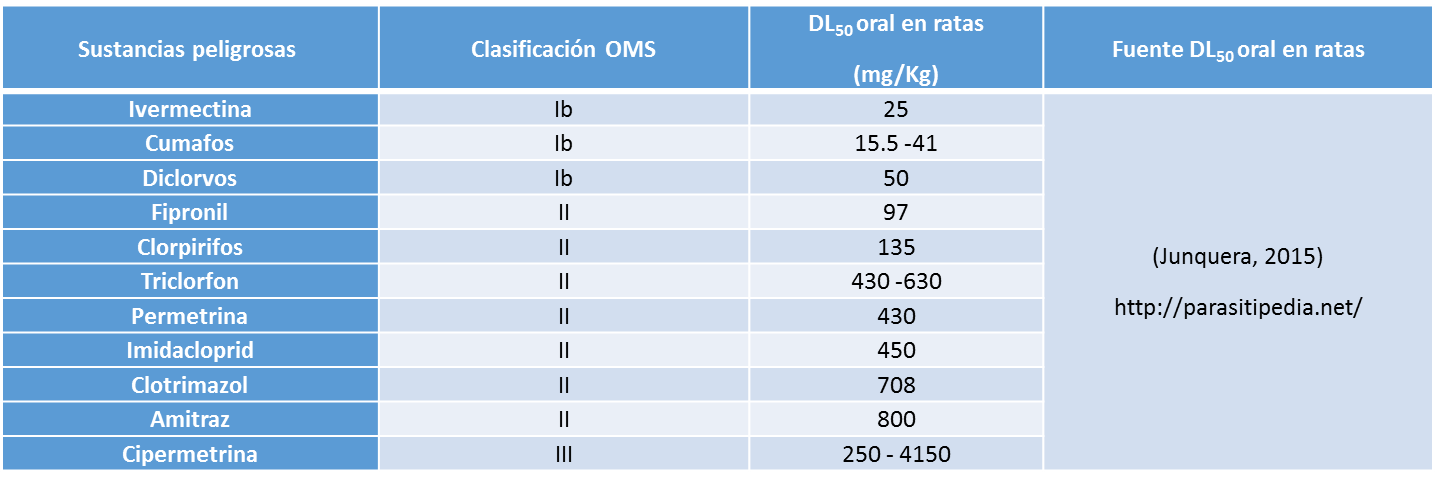 SOPORTE CIENTÍFICO DEL P.A
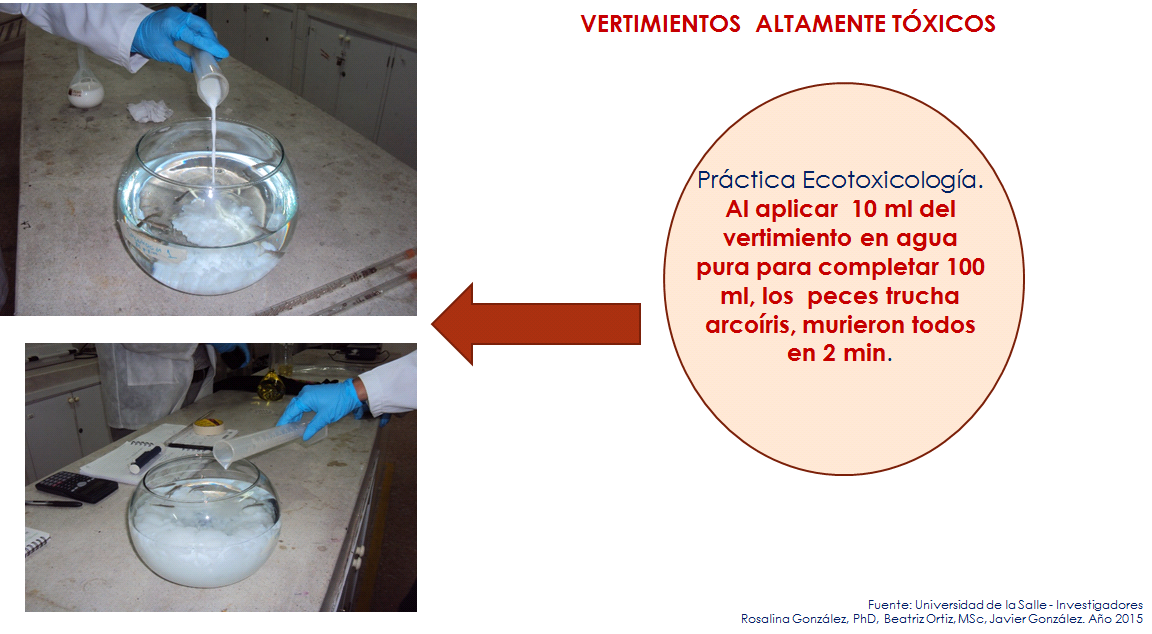 2.3. Inviabilidad por impacto fiscal
Según los Comentarios de la Administración, la Secretaría Distrital de Ambiente no cuenta con los recursos humanos, técnicos y tecnológicos suficientes para el desarrollo de esta iniciativa, al respecto es importante mencionar dos puntos:

Dentro del Plan de Desarrollo sancionado bajo del Acuerdo 645 de 9 de junio de 2016, se registra el programa “39. Ambiente sano para la equidad y disfrute del ciudadano”, incluido dentro del Eje transversal 6. -Sostenibilidad ambiental basada en eficiencia energética y cuya Meta Producto es Ejecutar el Plan de Saneamiento y Manejo de Vertimientos – PSMV.

Para dicho programa en el año 2017, el Distrito destinó un total de $62.783.466.000 según el Plan Operativo Anual de Inversiones del presente año.
De otra parte, es relevante mencionar, para el caso en concreto, la Sentencia C-911 de 2007 de la Corte Constitucional, en la cual se puntualizó que el impacto fiscal de las normas, no puede convertirse en óbice, para que las corporaciones públicas ejerzan su función legislativa y normativa de la siguiente manera:

“En la realidad, aceptar que las condiciones establecidas en el art. 7° de la Ley 819 de 2003 constituyen un requisito de trámite que le incumbe cumplir única y exclusivamente al Congreso reduce desproporcionadamente la capacidad de iniciativa legislativa que reside en el Congreso de la República, con lo cual se vulnera el principio de separación de las Ramas del Poder Público, en la medida en que se lesiona seriamente la autonomía del Legislativo”.
 
“Precisamente, los obstáculos casi insuperables que se generarían para la actividad legislativa del Congreso de la República conducirían a concederle una forma de poder de veto al Ministro de Hacienda sobre las iniciativas de ley en el Parlamento. Es decir, el mencionado artículo debe interpretarse en el sentido de que su fin es obtener que las leyes que se dicten tengan en cuenta las realidades macroeconómicas, pero sin crear barreras insalvables en el ejercicio de la función legislativa ni crear un poder de veto legislativo en cabeza del Ministro de Hacienda”.
Gracias!